Reversible Debugging
Ivan Lanese
Focus research group
Computer Science and Engineering Department
University of Bologna/INRIA
Bologna, Italy

Joint work with Elena Giachino (Univ. Bologna/INRIA, Italy) and Claudio Antares Mezzina (IMT Lucca, Italy)
Roadmap
Reversible debugging
Reversible debugging in practice
An academic approach:causal-consistent reversible debugging
Conclusion
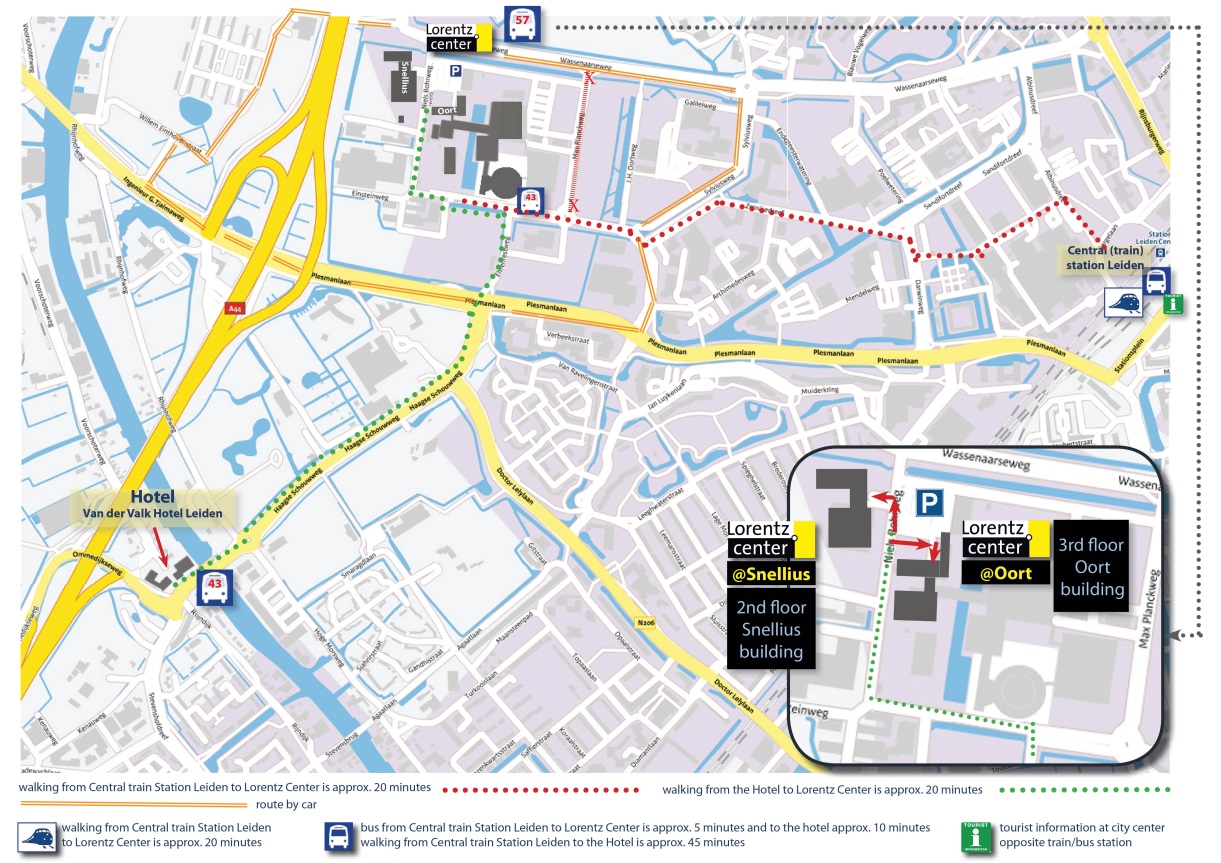 Roadmap
Reversible debugging
Reversible debugging in practice
An academic approach:causal-consistent reversible debugging
Conclusion
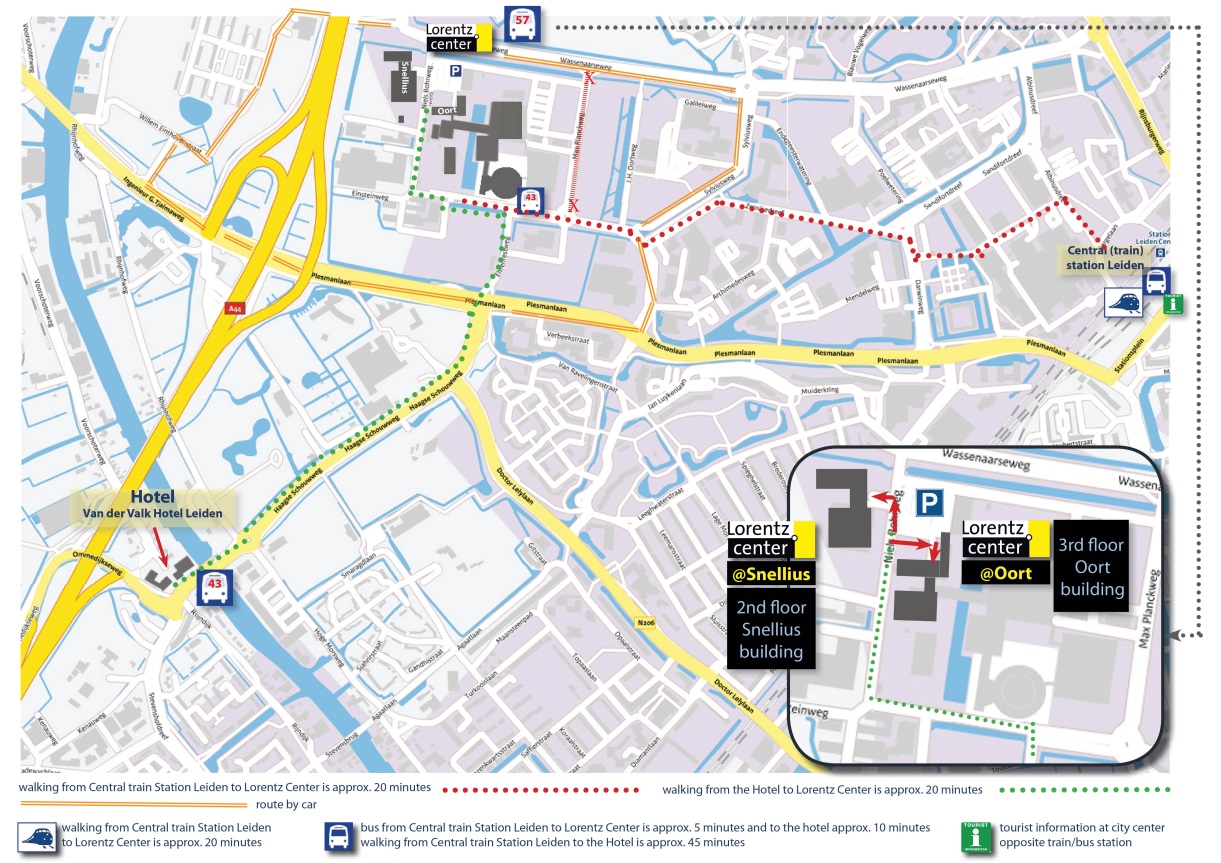 Why debugging?
Developers spend 50% of their programming time finding and fixing bugs
The global cost of debugging has been estimated in $312 billions annually
The cost of debugging is bound to increase with the increasing complexity of software
Size
Concurrency, distribution
Surprisingly, a very little amount of research concentrates on debugging
Standard debugging strategy
When a failure occurs, one has to re-execute the program with a breakpoint before the expected bug
Then one executes step-by-step forward from the breakpoint, till the bug is found
Limitations:
High cost of replaying
Time, use of the actual execution environment
Difficult to precisely replay the execution
Concurrency or non-determinism
Difficult to find the exact point where to put the breakpoint
If breakpoint too late, the execution needs to be redone
Frequently, many attempts are needed
(Sequential) Reversibility
Reversibility allows one to execute programs not only in the standard, forward, direction, but also backward, going to past states
Reversibility in a sequential setting: recursively undo the last action
Many actions lose information: one needs to keep information on the past states 
The assignment x=0 deletes the old value of x, which should be saved
Reversibility has applications in hardware design, biological modeling, simulation, quantum computing...
Reversibility for debugging
Reversible debuggers extend standard debuggers with the ability to execute the program under analysis also backward
Avoids the common “Damn, I put the breakpoint too late” error
Just execute backward from where the program stopped till the desired point is reached
You may even not need a breakpoint: if the program crashed, you can execute backward from where it crashed
The overhead due to storing history information is a main limitation for reversible debuggers
Reversible debugging strategy
Roadmap
Reversible debugging
Reversible debugging in practice
An academic approach:causal-consistent reversible debugging
Conclusion
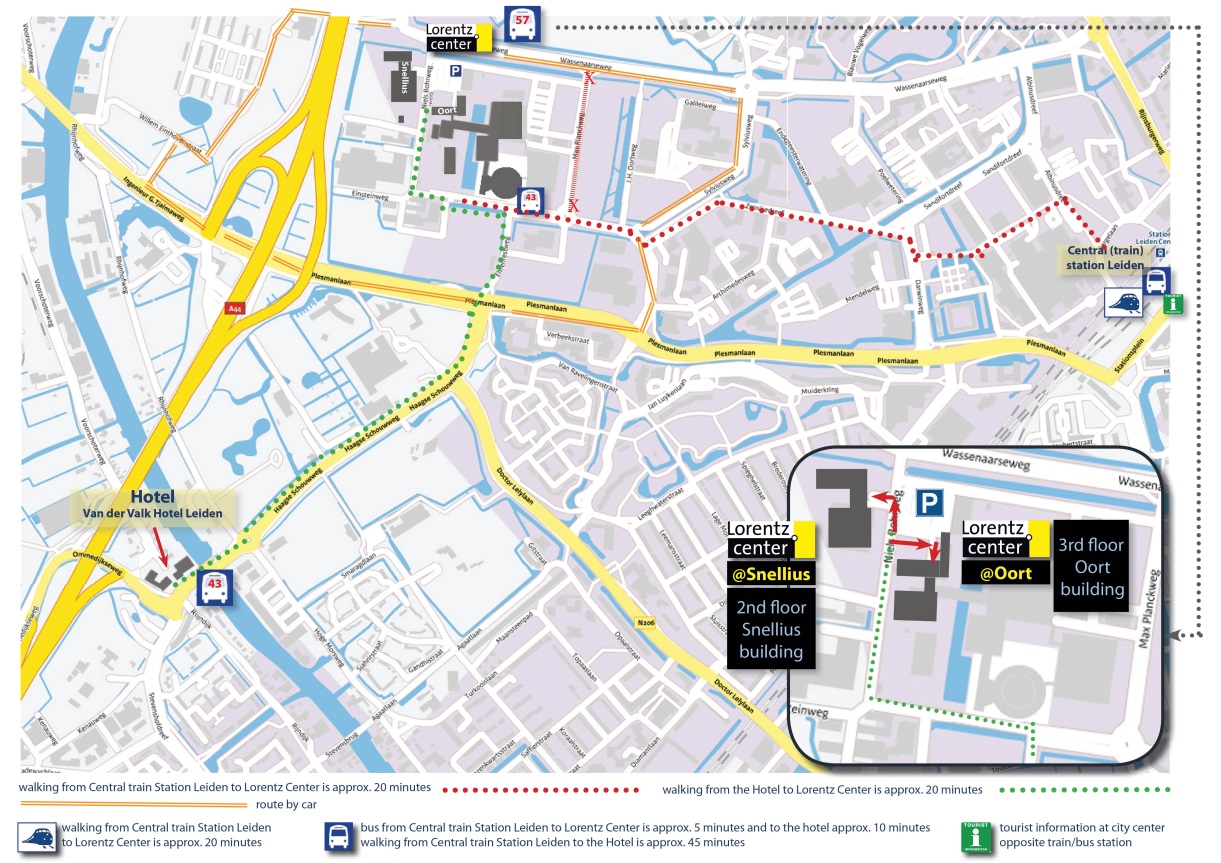 A reversible debugger: GDB
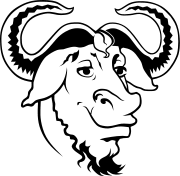 GDB supports reversible debugging sinceversion 7.0 (2009)
Uses record and replay
One activates the recording modality
Executes the program forward
Can explore the recorded execution backward and forward
When exploring, instructions are not re-executed
GDB reverse commands
Like the forward commands (step, next, continue), but in the backward direction
Reverse-step: goes back to the last instruction
Reverse-next: goes back to the last instruction, does not go inside functions
Reverse-continue: runs back till the last stop event
... 
Breakpoints and watchpoints can be used also in backward direction
A commercial reversible debugger: UndoDB
From UndoSoftware, Cambridge, UKhttp://undo-software.com/
Built as an extension of GDB
Available for Linux and Android
Allows reversible debugging for programs in C/C++
UndoDB commands
Recording enabled by default, but can be deferred
Reversible commands from GDB (reimplemented)
Commands for exploring the recorded execution, more high-level
Define and go to bookmark
Go back n “simulated nanoseconds”
Various commands for configuration
Commands to write a recorded execution to file, and reload it
Useful to record on client premises and explore at company premises
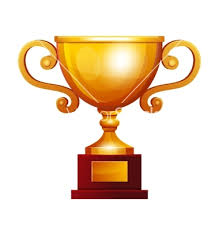 UndoDB winning feature
Comparison with GDB, on recording gzipping a 16MB file
Performance
UndoDB: how it works
Takes periodically snapshots of memory
Only changed pages are stored (copy-on-write)
The frequence of snapshots changes dynamically
Nondeterministic events are stored during recording and simulated during replay
Including thread switches, shared memory accesses and system calls
The same thread scheduling is considered during replay
Roadmap
Reversible debugging
Reversible debugging in practice
An academic approach:causal-consistent reversible debugging
Conclusion
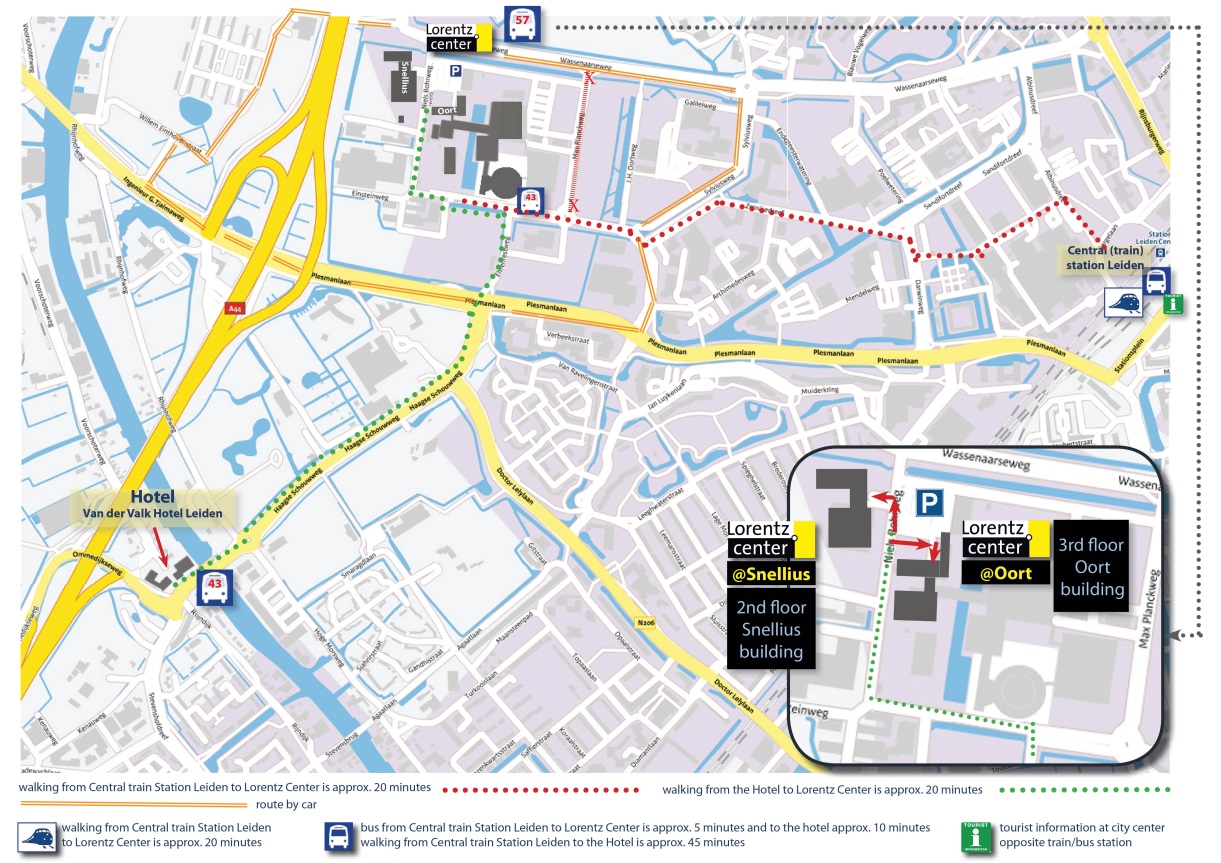 Causal-consistent reversible debugging
We are interested in debugging concurrent/distributed programs
The definition “recursively undo the last action” is no more valid: there are many possible last actions
Since [Danos&Krivine, CONCUR 2004] the notion of reversibility for concurrent systems is causal-consistent reversibility
Any action can be undone, provided that its consequences (if any) have been undone
Concurrent actions can be undone in any order, but causal-dependent actions are undone in reverse order
Debugging and causality
Causal-consistency relates backward computations with causality
Debugging amounts to find the bug that caused a given misbehavior
We propose the following debugging strategy: follow causality links backward from misbehavior to bug
Which primitives do we need to enable such a strategy?
The details depend on the chosen language...
...but the general idea carries over to different languages
Our target language: μOz
A kernel language of Oz[P. Van Roy and S. Haridi. Concepts, Techniques and Models of Computer Programming. MIT Press, 2004]
Oz is at the base of the Mozart language
Thread-based concurrency
Asynchronous communication via ports
Shared memory
Variable names are sent, not their content
Variables are always created fresh and never modified
Higher-order language
Procedures can be communicated
The roll primitive
The main primitive we propose is roll t n
Undoes the last n actions of thread t...
... in a causal-consistent way
Before undoing an action one has to undo all (and only) the actions depending on it
A single roll may cause undoing actions in many threads
Different interfaces for roll
One interface for each possible misbehavior
Wrong value in a variable: rollvariable id goes to the state just before the creation of variable id
Wrong value in a queue element: rollsend id n undoes the last n sends to port id
Thread blocked on a receive: rollreceive id n undoes the last n reads on the port id  
Unexpected thread: rollthread t undoes the creation of thread t
Using roll-like primitives
The programmer can follow causality links backward
No need for the programmer to know which thread or instruction originated the misbehavior
The primitives find them automatically
The procedure can be iterated till the bug is found
Only relevant actions are undone
Thanks to causal consistency
Looking at which threads are involved gives useful information
If an unexpected thread is involved, an interference between the two threads has happened
Additional commands
The roll-like commands are added on top of a standard debugger
Commands for forward execution, breakpoints, state exploration
A few other commands are related to reversibility
Step backward
History exploration
CaReDeb: a causal-consistent debugger
Only a prototype to test our ideas
Debugs μOz programs
Written in Java
Available at http://www.cs.unibo.it/caredeb
Description and underlying theory in [Giachino, Lanese & Mezzina, FASE 2014]
Roadmap
Reversible debugging
Reversible debugging in practice
An academic approach:causal-consistent reversible debugging
Conclusion
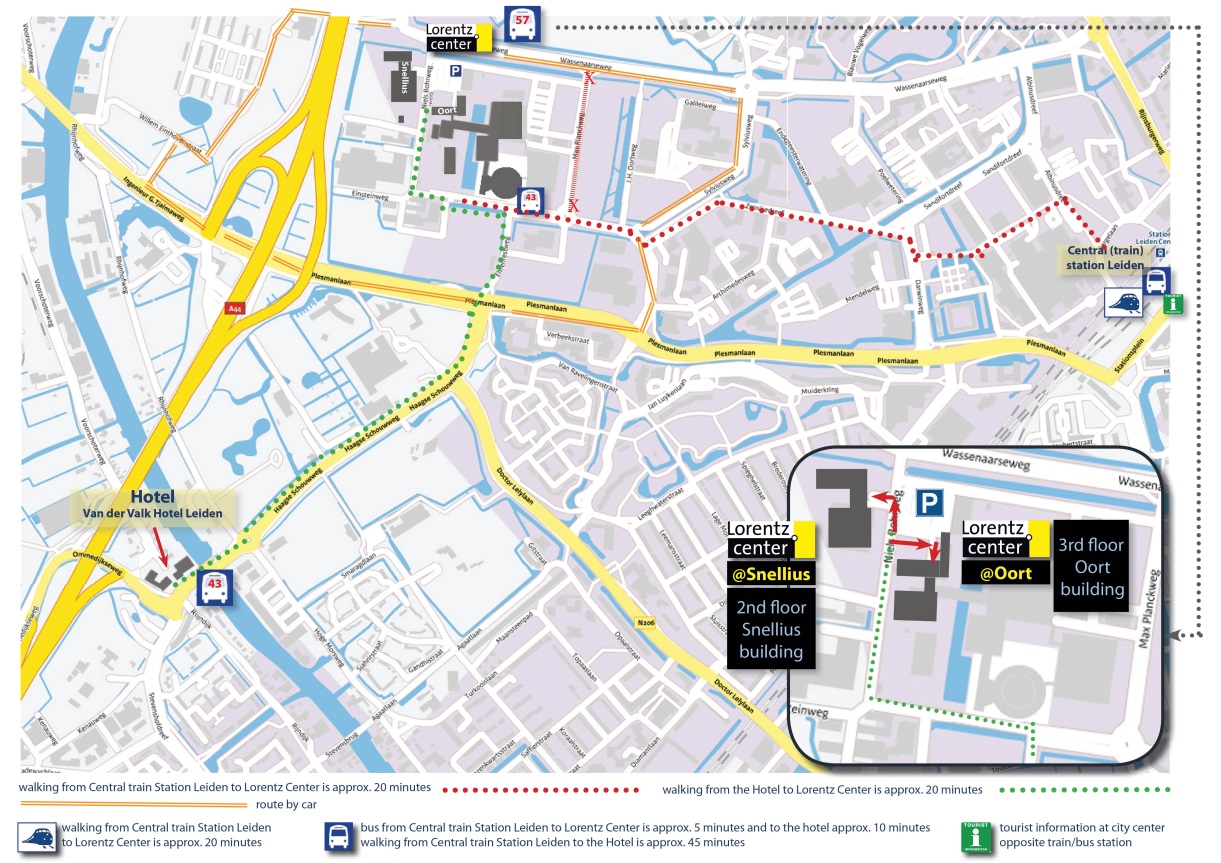 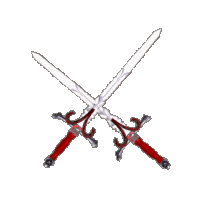 Research vs industry
Future work
Extending the set of language constructs we are able to tackle, towards real languages
Find simplified mechanisms easier to implement efficiently
Interact with UndoSoftware to bridge the gap
We want them to use our techniques, not our debugger
Some advertising
We have COST Action IC1405 onReversible computation – extending horizons of computing
Not only debugging: reversible languages, reversible automata, reversible circuits, …
Just preliminary results on verification for reversible systems
Feel free to contact Irek Ulidowski or me if you want to join
Finally
Thanks!
Questions?
µOz syntax
S ::= 				[Statements] 
	skip  				[Empty statement]
	S1 S2        			[Sequence]
	let x = v in S end    		[Variable declaration]
	if x then S1 else S2 end   	[Conditional]
	thread S end            		[Thread creation]
	let x=c in S end 		[Procedure declaration]
	{x x1 … xn}  			[Procedure call]
	let x=Newport in S end	[Port creation]
	{Send x y}             		[Send]
	let x ={Receive y} in S end	[Receive]
c ::= proc {x1 … xn} S end
μOz semantics
Semantics defined by a stack-based abstract machine
The abstract machine exploits a run-time syntax
Each thread is a stack of instructions
The starting program is inserted into a stack
Thread creation creates new stacks
Procedures are stored as closures
Ports are queues of variables
Semantics closed under 
Contexts (for both code and state) 
Structural congruence
μOz semantics: rules
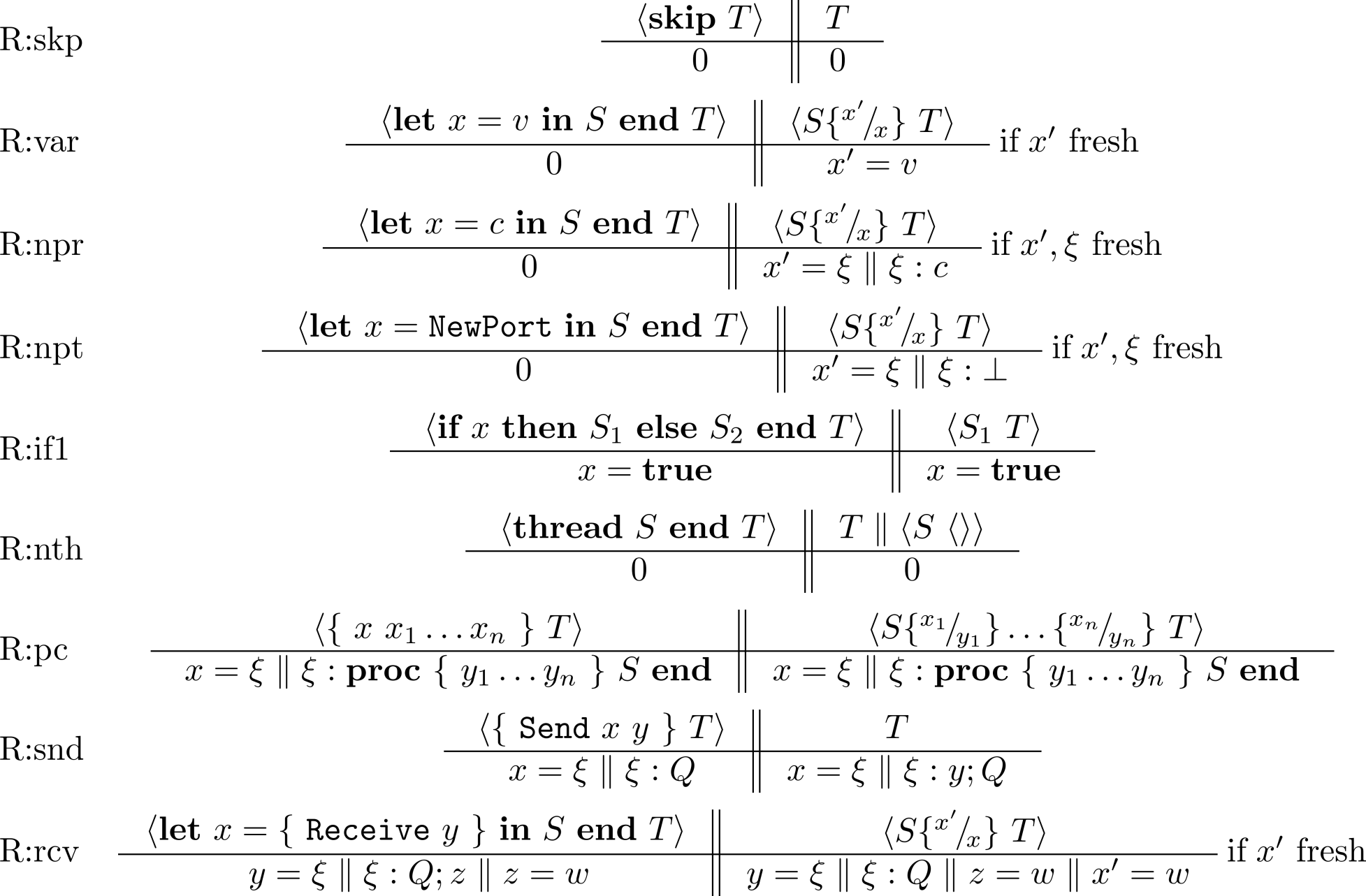 μOz reversible semantics
We give unique names to threads
We add histories to threads to remember past actions
We add a delimiter to record when scopes end
For let
For procedure body
For if-then-else
Ports have histories too
Should record also sender and receiver of each message
We do not want to change the order of communications
μOz reversible semantics: forward rules
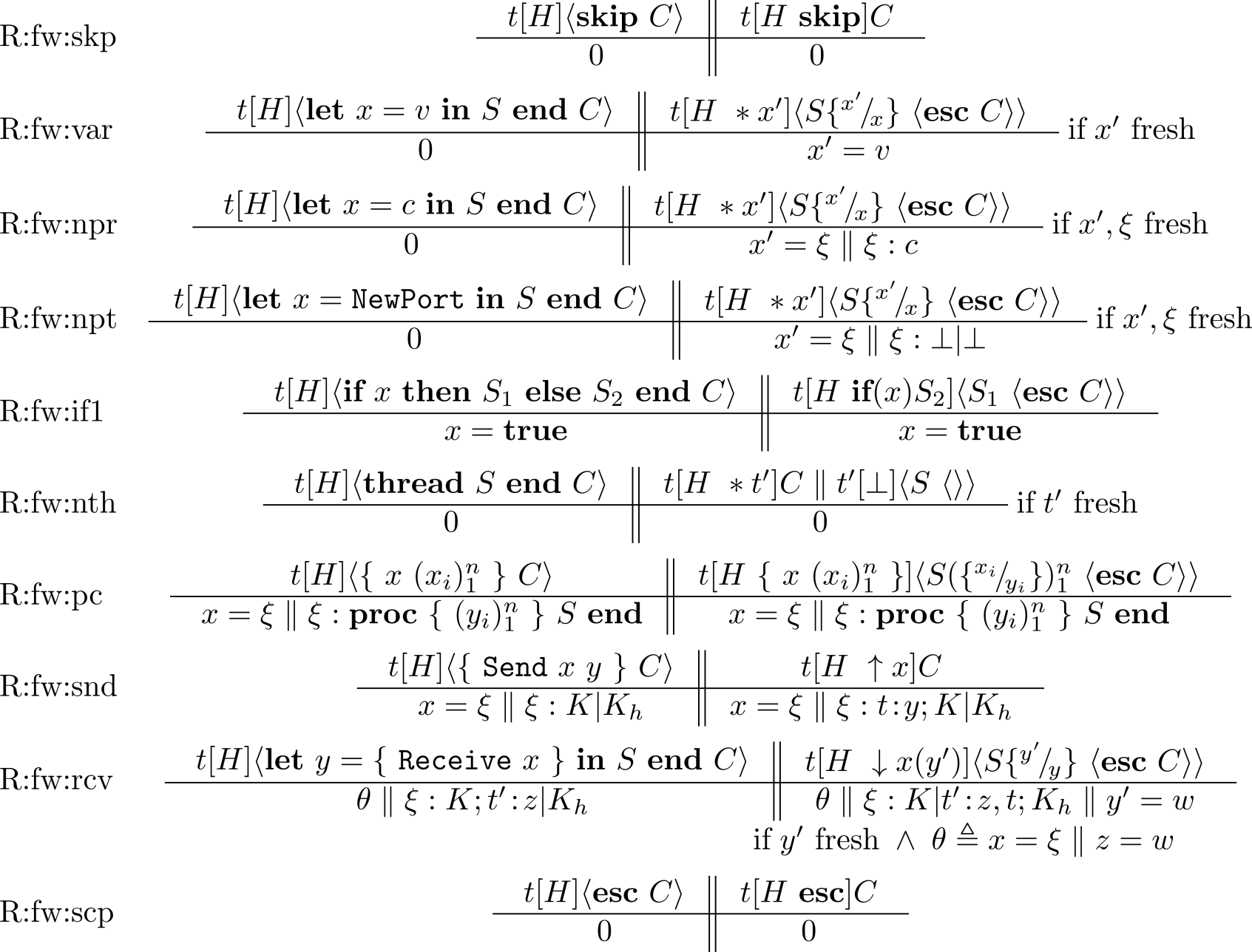 μOz reversible semantics: backward rules
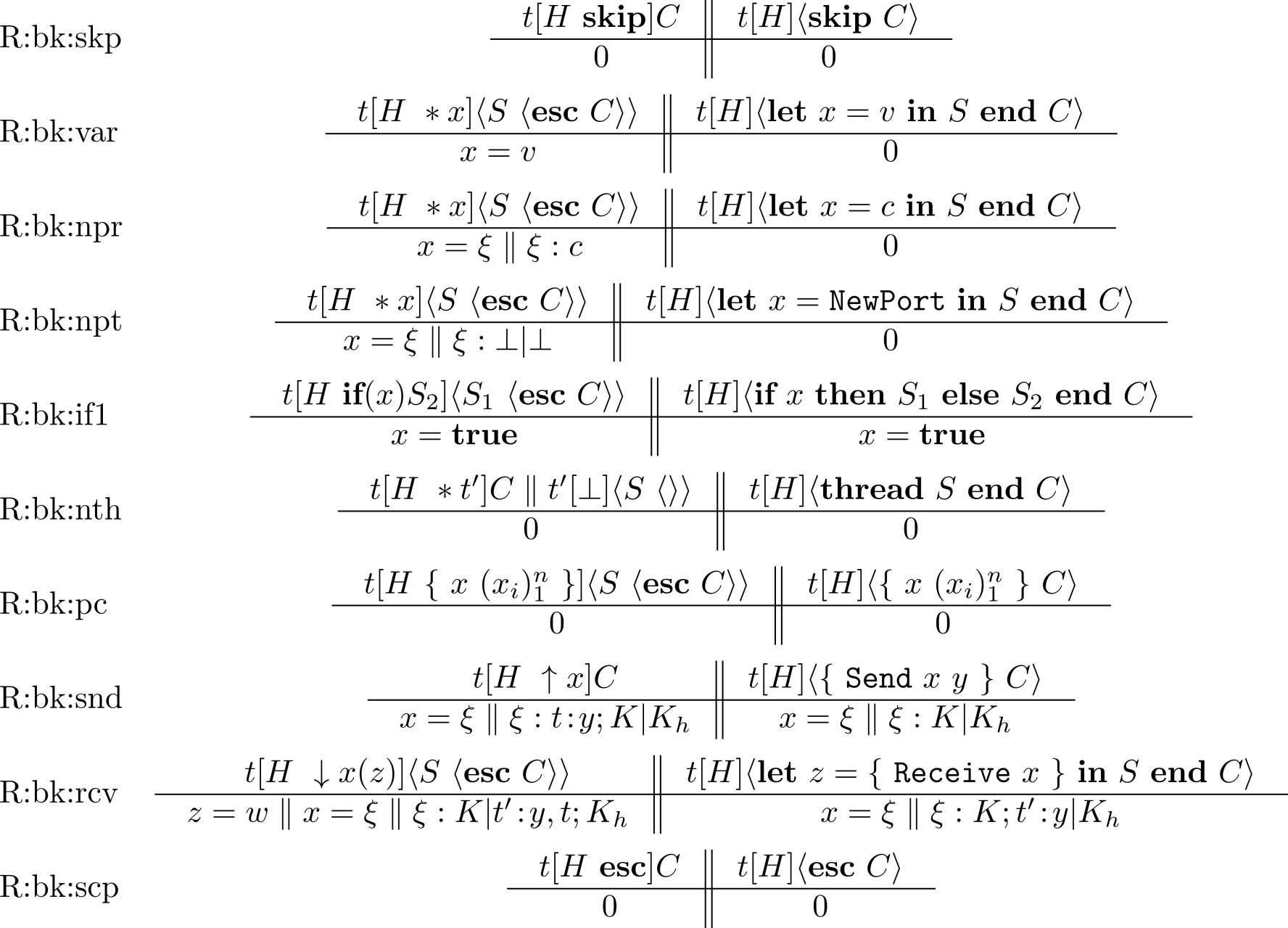